Ежегодная аттестация аспирантовСоловьёва Яна Вячеславовна
2 курсРуководитель: Смирнов Сергей Витальевич
Лаборатория микромеханики материалов
Биоразлагаемые полимеры
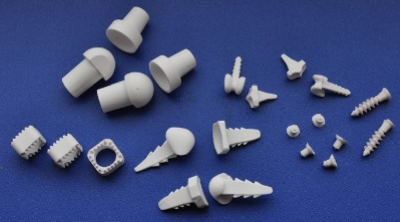 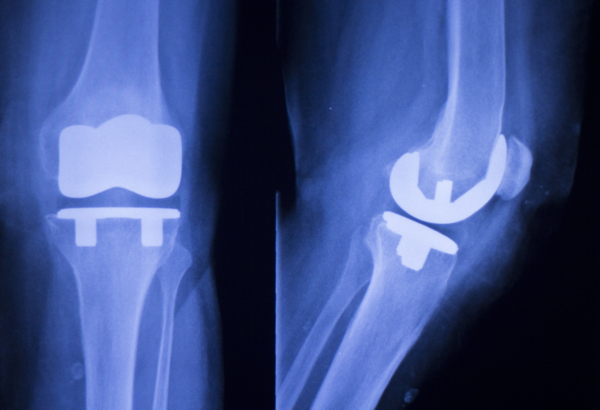 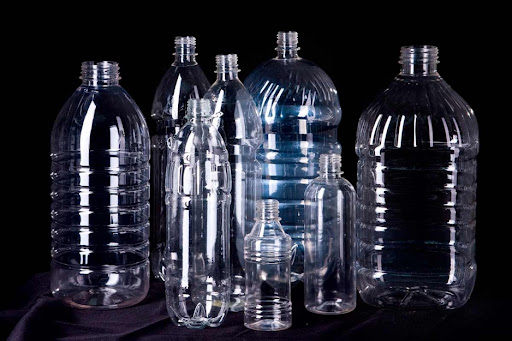 Сополимеры L-лактида и ε-капролактона: 
синтез, анализ строения и механические свойства
Я. В. Соловьёва, С. В. Смирнов, В.А. Кузнецов, М.И. Кодесс, К.А. Чистяков, А.П. Сафронов, А.В. Пестов
 
Совместная работа института машиноведения,  института органического синтеза и уральского федерального университета
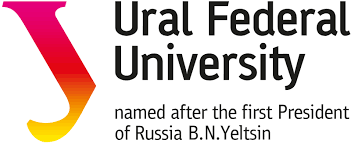 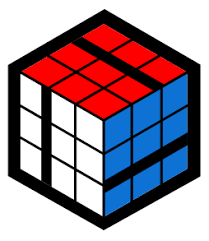 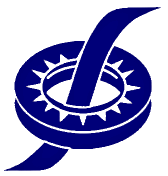 Журнал:   Polymer Science, Series B.
Издатель:   Pleiades Publishing, Ltd.
Задача: получение сополимеров L-лактида и 𝜀-капролактона и установление влияние соотношения сомономеров на состав и свойства сополимеров, а также на деформационные свойства пленок на их основе.
Механические свойства сополимеров (L–лактид)-(ε–капролактон) при 25 ⁰С
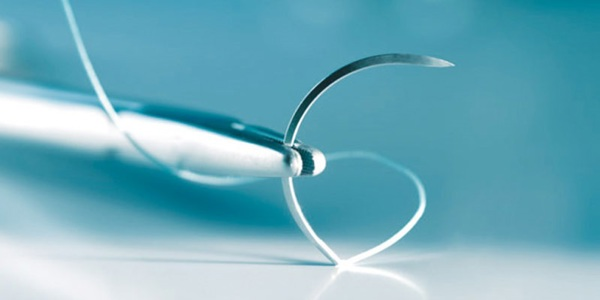 Исследование биоразлагаемых нитей
ООО «Медин-Н» 
рассасывающиеся мононити на основе сополимера молочной кислоты и ε-капролактона с насечками для косметологии «Soft Lift»
Состав нити: L-лактид : ε-капролактона = 70:30
Деформационные кривые
нити сополимера L–лактида и ε–капролактона
при различных скоростях деформации
Скорость деформации
едениц/сек
Зависимости 
модуля накопления(Е’) и модуля потерь(Е’’)
от деформации
Зависимости 
относительной деформации и модуля релаксации (|R*|)
от времени
10 N                       7.5 N                     5 N                      2.5 N
Результаты:
Обработаны данные испытаний для сополимеров L–лактида и ε–капролактона в виде плёнок
Проведены испытания  сополимера L–лактида и ε–капролактона в виде нити
Обработаны данные испытаний для сополимера L–лактида и ε–капролактона в виде нити
Получены зависимости деформационных свойств материала от скорости деформации, модуля упругости от относительной деформации, а также проведены измерения на ползучесть
Успешно сдан аспирантский экзамен по дисциплине «Английский язык»
Написана статья в журнал «Polymer Science» (WoS, Scopus, RSCI).
8
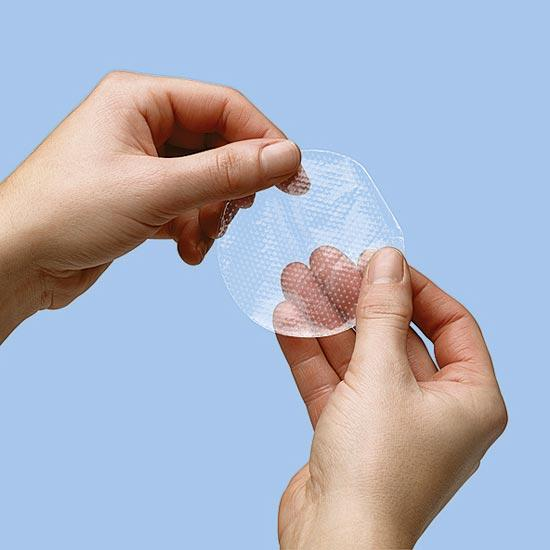 Благодарю за внимание!
yana-soloveva-1998@mail.ru

+7 (932) 607-11-97 
Институт машиноведения имени Э.С. Горкунова Уральского отделения Российской академии наук
620049 г. Екатеринбург, ул.Комсомольская, 34
9
Основные параметры вязко-упругих свойств
Модуль накопления E ‘- представляет жесткость и упругую составляющую материала. Он выражает способность организма накапливать механическую энергию напряжения и полностью восстанавливать ее в виде упругой деформации.

Модуль потерь E ‘’- представляет собой вязкую составляющую материала. Вязкость отражает его способность рассеивать механическую энергию. 

Комплексный модуль Е* - Измерение общей сопротивляемости материала деформации

Коэффициент потерь tan δ - это мера отношения энергии, рассеиваемой за счет демпфирования, к упругой энергии, удерживаемой и затем восстанавливаемой во время цикла синусоидальной деформации.
Потери
Накопления
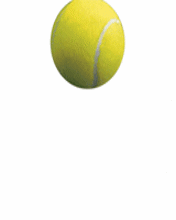 10